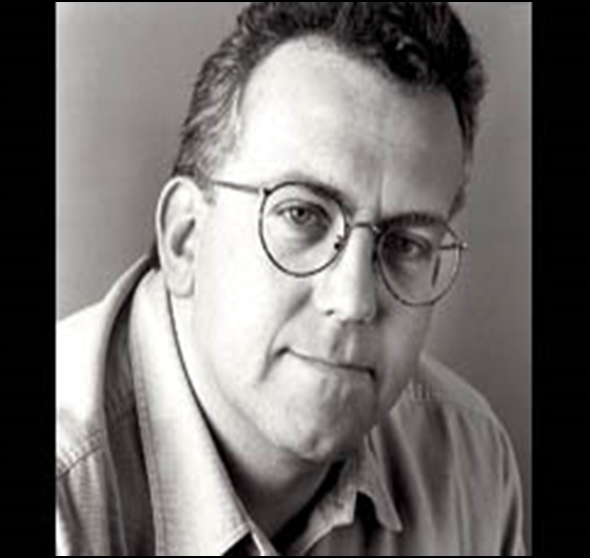 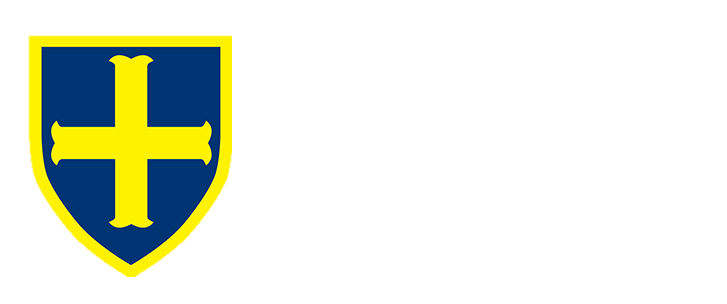 KEY KNOWLEDGE
The objective of this scheme of work is to develop your knowledge of John Godber’s style of theatre. You will also explore this style practically.
The expected outcomes are:
You understand the key features of Godber’s style
You are able to perform successfully in the style of Godber’s plays
You develop your characterisation, multirole and comedy skills.
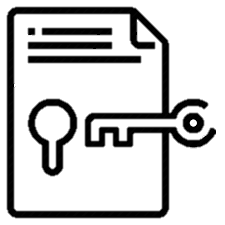 FURTHER READING

Research some of John Godber’s plays, some examples are:

Bouncers
Shakers
Teechers
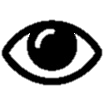 Year 8
DRAMA
John Godber
Actors rarely leave the stage
Minimal set/props
Fast pace
Short Scenes
Features of Godber’s style
Comedic, stereotypical, usually working class characters
What is a stereotype?

_______________________
_______________________
_______________________
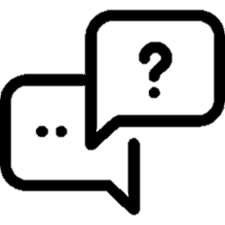 KEY VOCABULARY